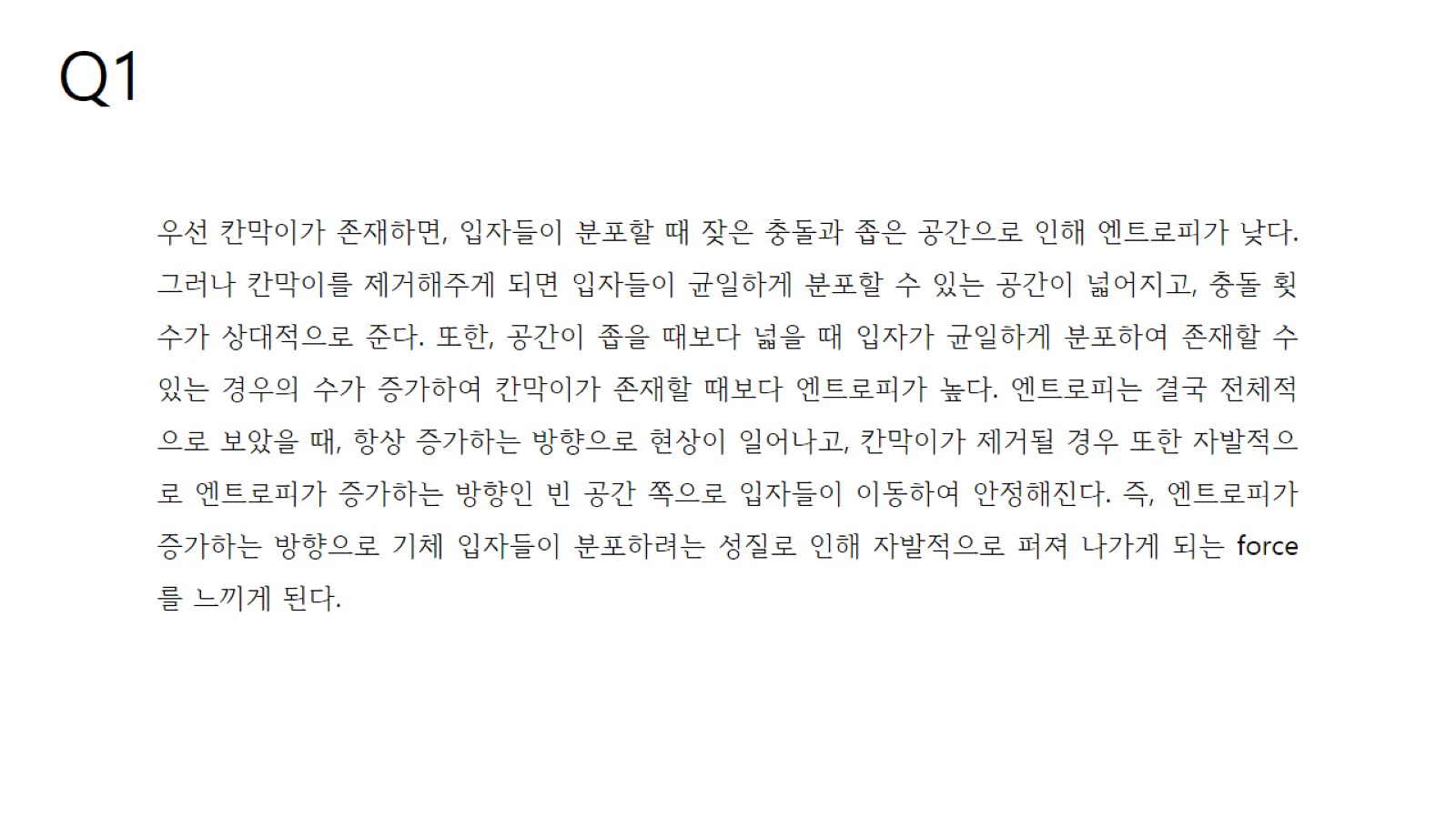 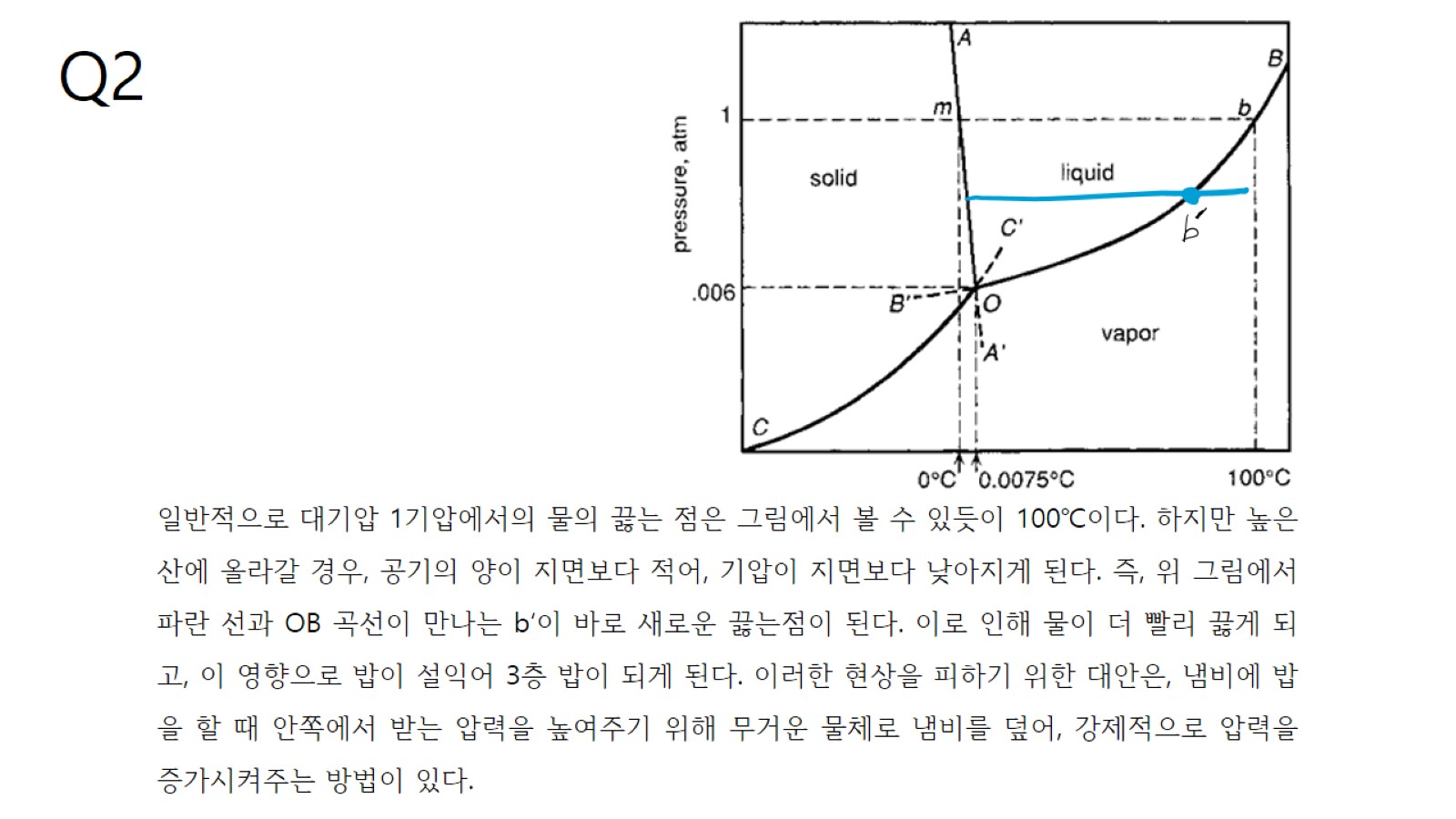 Q2
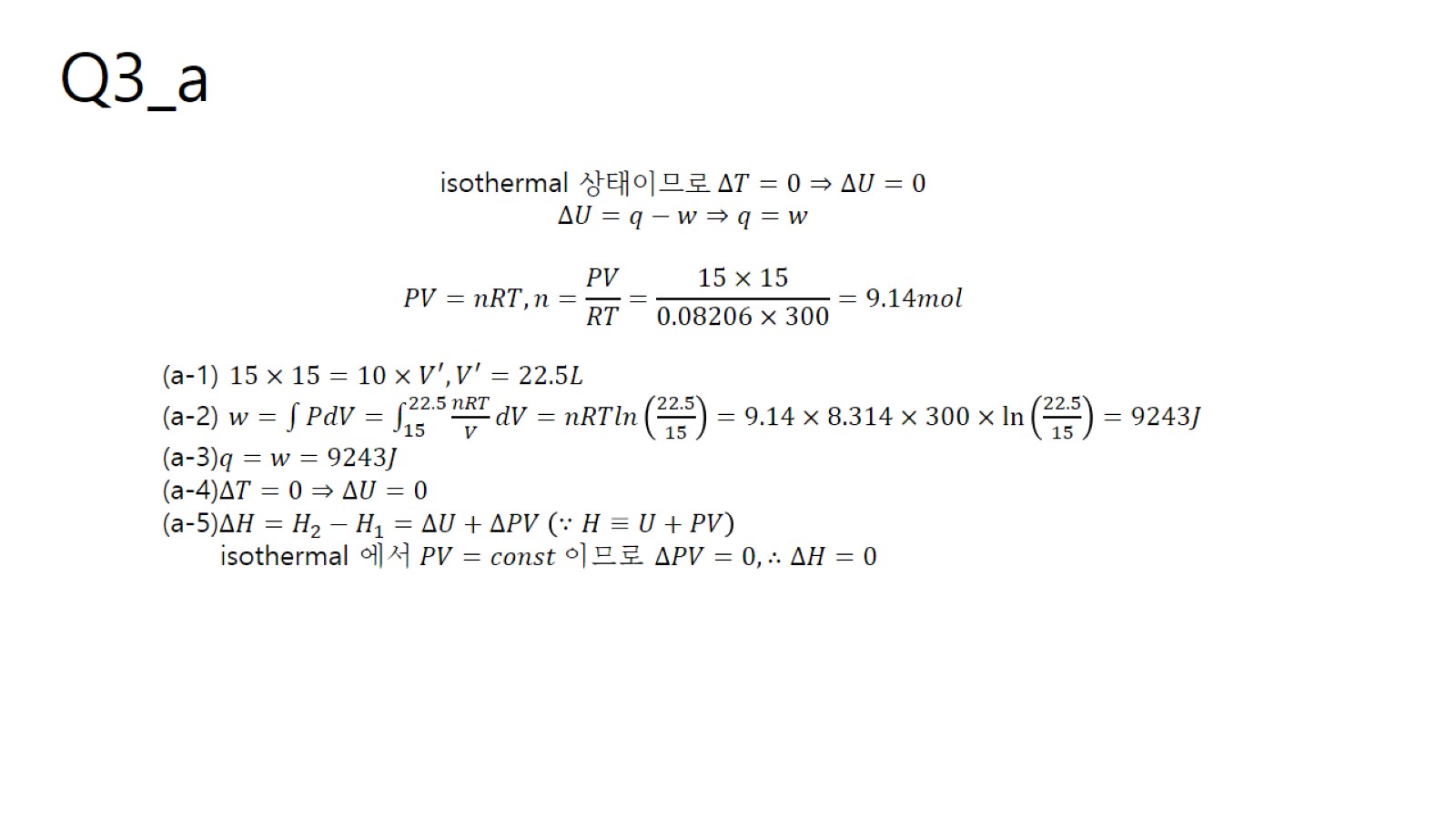 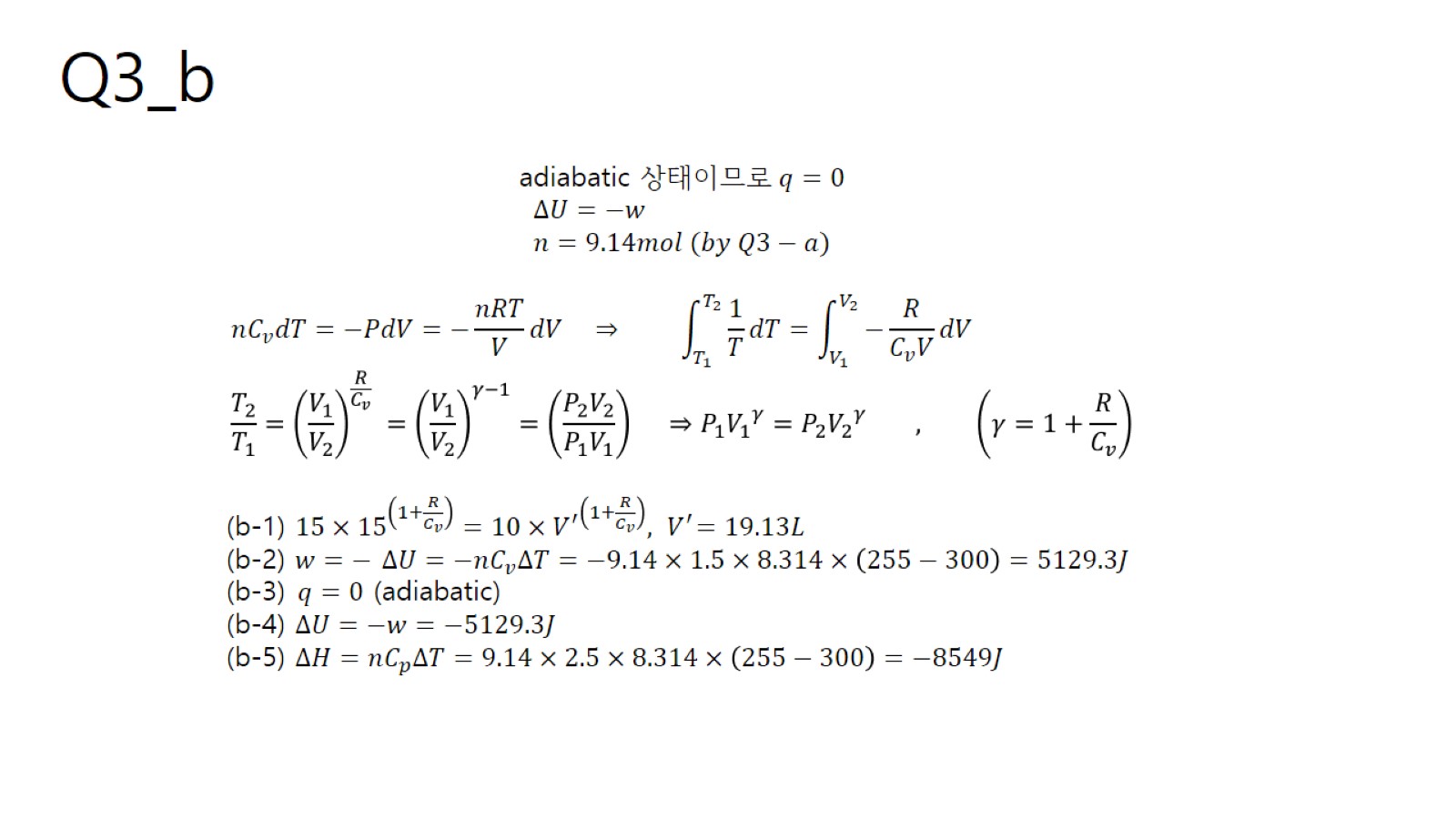 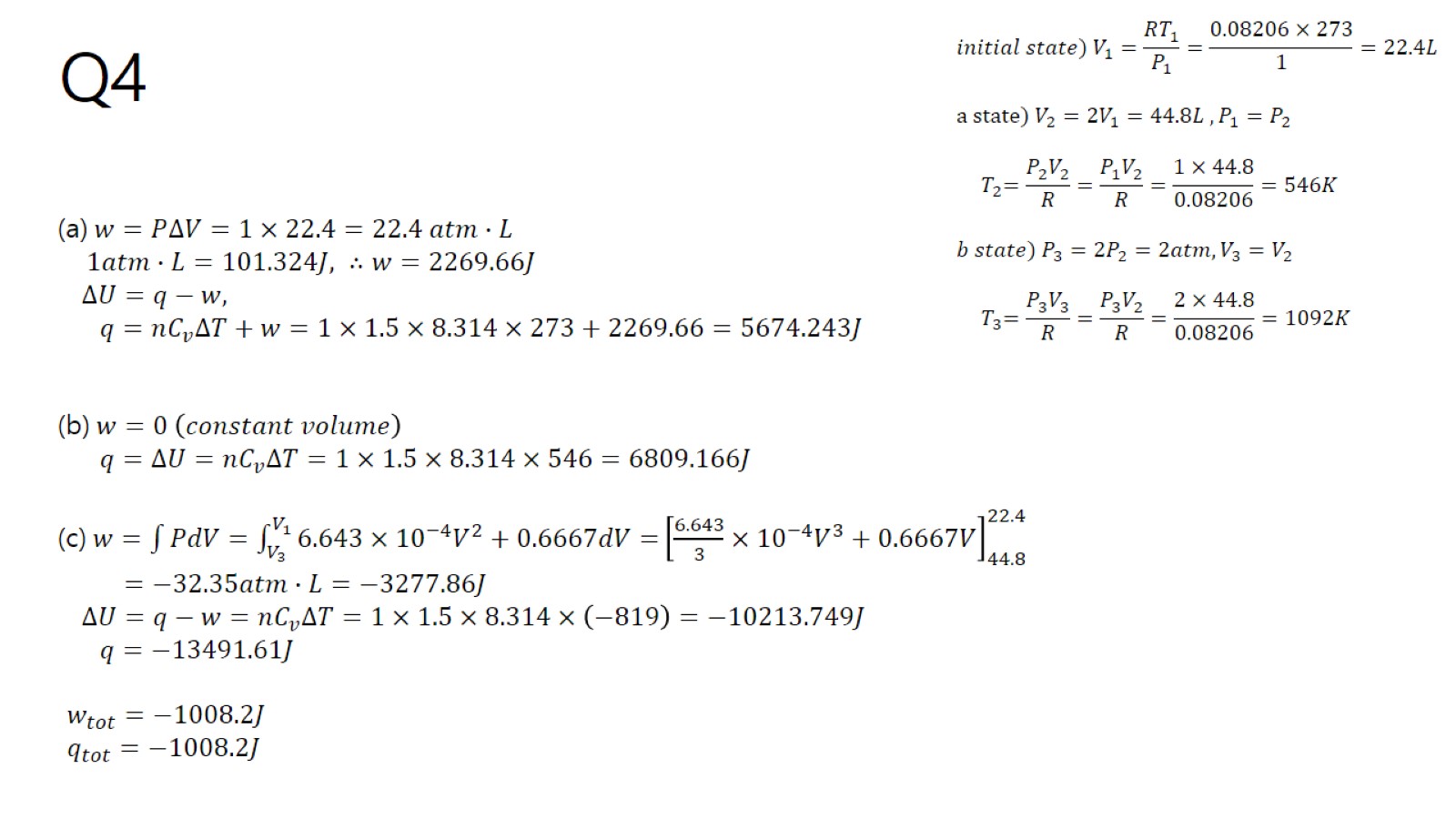